Google Service
Tech Tuesday 
11/14/23
What do I mean by Google Service
Google’s Parent company is called Alphabet Inc. they have a number of brands, products, and services.
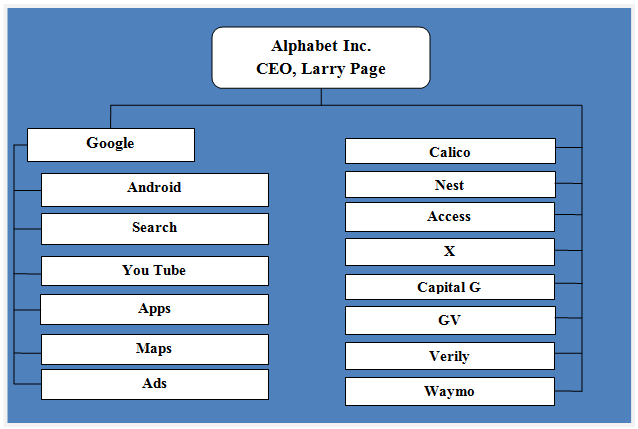 Today’s focus
Gmail and Calendar
Google Drive
YouTube
Google Docs, Sheets, and Slides
Gmail
Gmail – Web based email access. It can also be accessed by other email clients such as Outlook, Thunderbird and Apple Mail.
Let’s look at:
Different Views of the Inbox
Reading Pane
Categories
Conversation View vs Individual Mail view
Composing a message
Vacation Responder
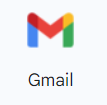 Calendar
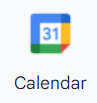 Viewing a Calendar
Sharing a calendar
Creating events
Google Drive
Store documents 
Create Files and Folders
Sync with a Computer
Share Files
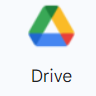 YouTube
Explore Videos
Upload your own videos
Save videos to watch later
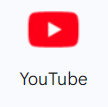 Docs, Sheets, and Slides
Googles versions of 
Word, Excel and PowerPoint.
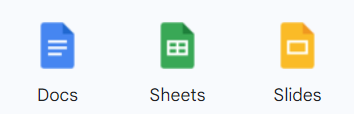